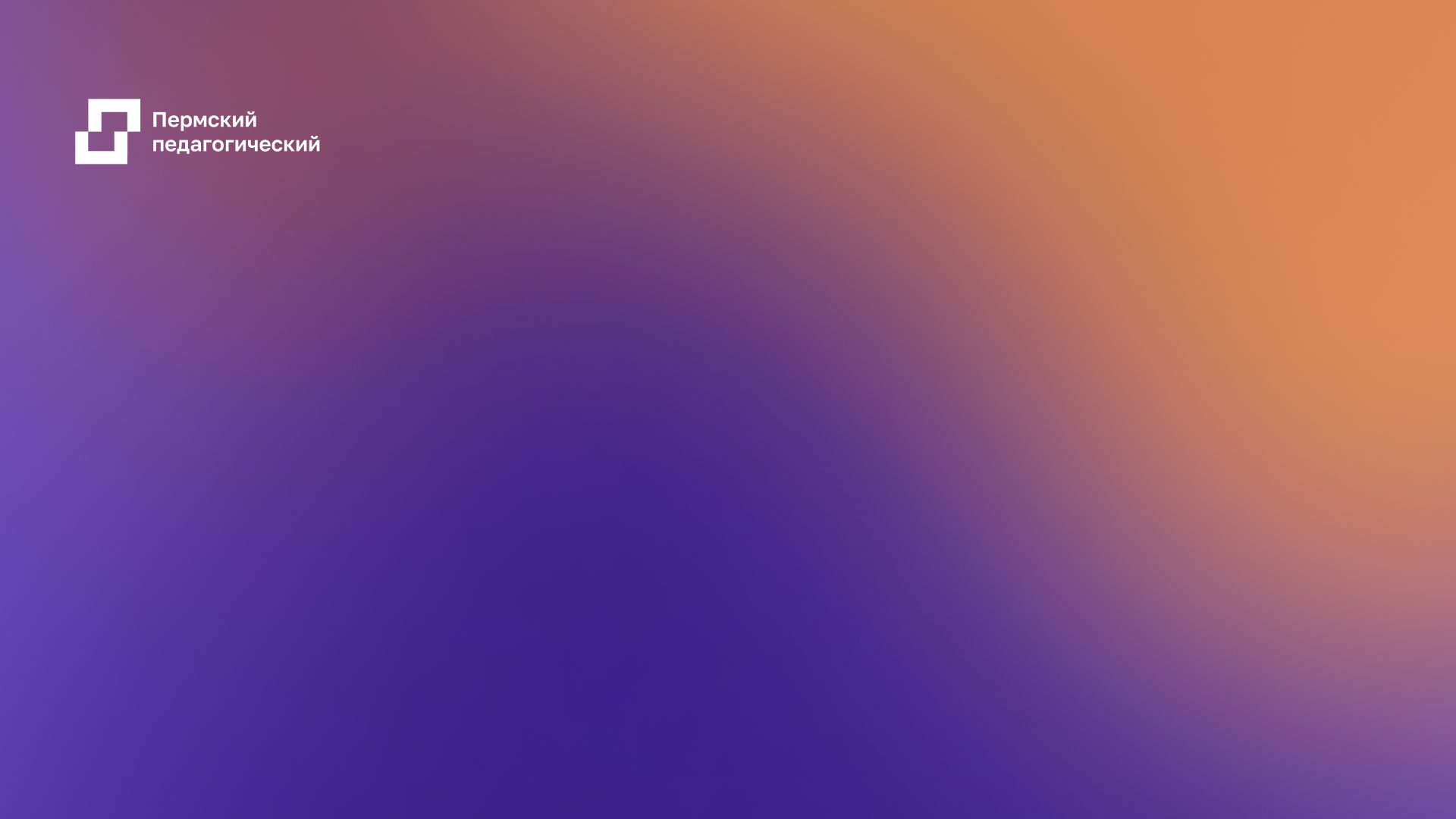 Название презентации
Имя Фамилия,должность,дата
Текстовый слайд
1.1
Пермский педагогический обеспечивает квалифицированные педагогические кадры для системы образования, готовит учителей будущего поколения России. Университет с богатой историей, ПГГПУ обращён в завтрашний день. Этому способствуют серьёзная научная база и достижения исследователей в области педагогики, естественнонаучном и гуманитарных направлениях.
Две примыкающие друг к другу «п» символизируют сплоченность педагогического сообщества, многогранность университетской жизни  и одновременно открытость к внешним и внутренним вызовам. Цвет нижнего элемента отражает строгость, присущую профессии педагога, а верхнего – лёгкость и готовность к открытиям.
2
1.2
Слайд с текстом и вложением
Пермский педагогический обеспечивает квалифицированные педагогические кадрыдля системы образования, готовит учителей будущего поколения России. Университет с богатой историей, ПГГПУ обращён в завтрашний день.Этому способствуют серьёзная научная базаи достижения исследователей в области педагогики, естественнонаучном и гуманитарных направлениях.
Две примыкающие друг к другу «п» символизируют сплоченность педагогического сообщества, многогранность университетской жизнии одновременно открытость к внешними внутренним вызовам. Цвет нижнего элемента отражает строгость, присущую профессии педагога,а верхнего – лёгкость и готовность к открытиям.
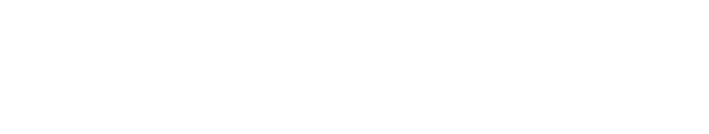 3
1.3
Слайд с карточками
Поясняющий текст. Поясняющий текст. Поясняющий текст. Поясняющий текст. Поясняющий текст. Поясняющий текст. Поясняющий текст. Поясняющий текст. Поясняющий текст.
Заголовок 1
Заголовок 2
Заголовок 3
4
1.4
Слайд с текстом и графиком
Пункт
Пункт
Пункт
Пункт
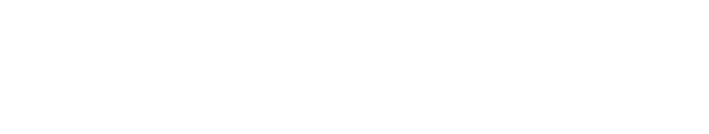 5
1.5
Слайд с графиками
6
1.6
Слайд с видео